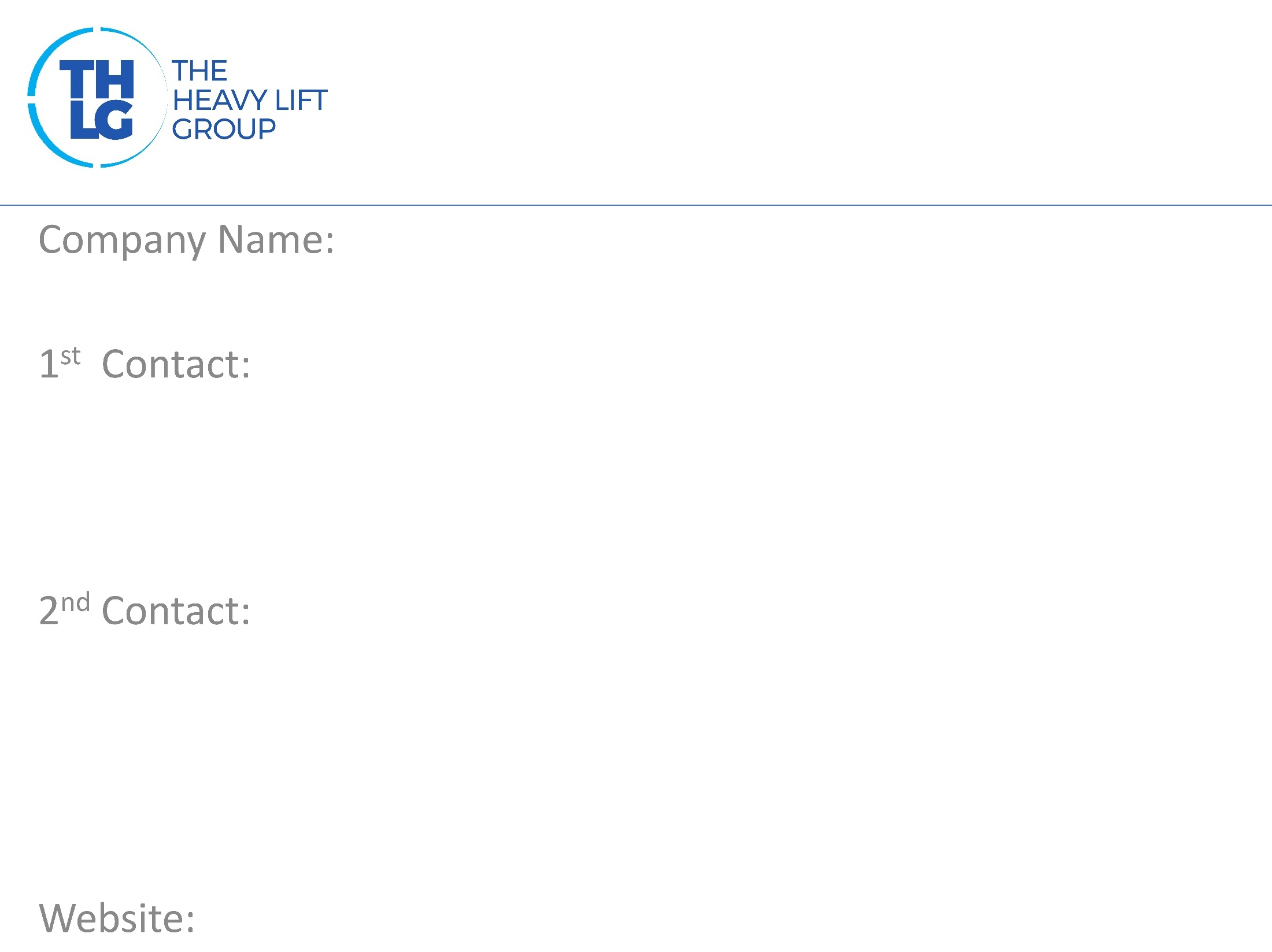 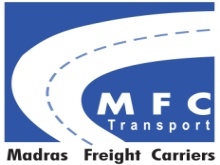 INDIATHLG member since 2011
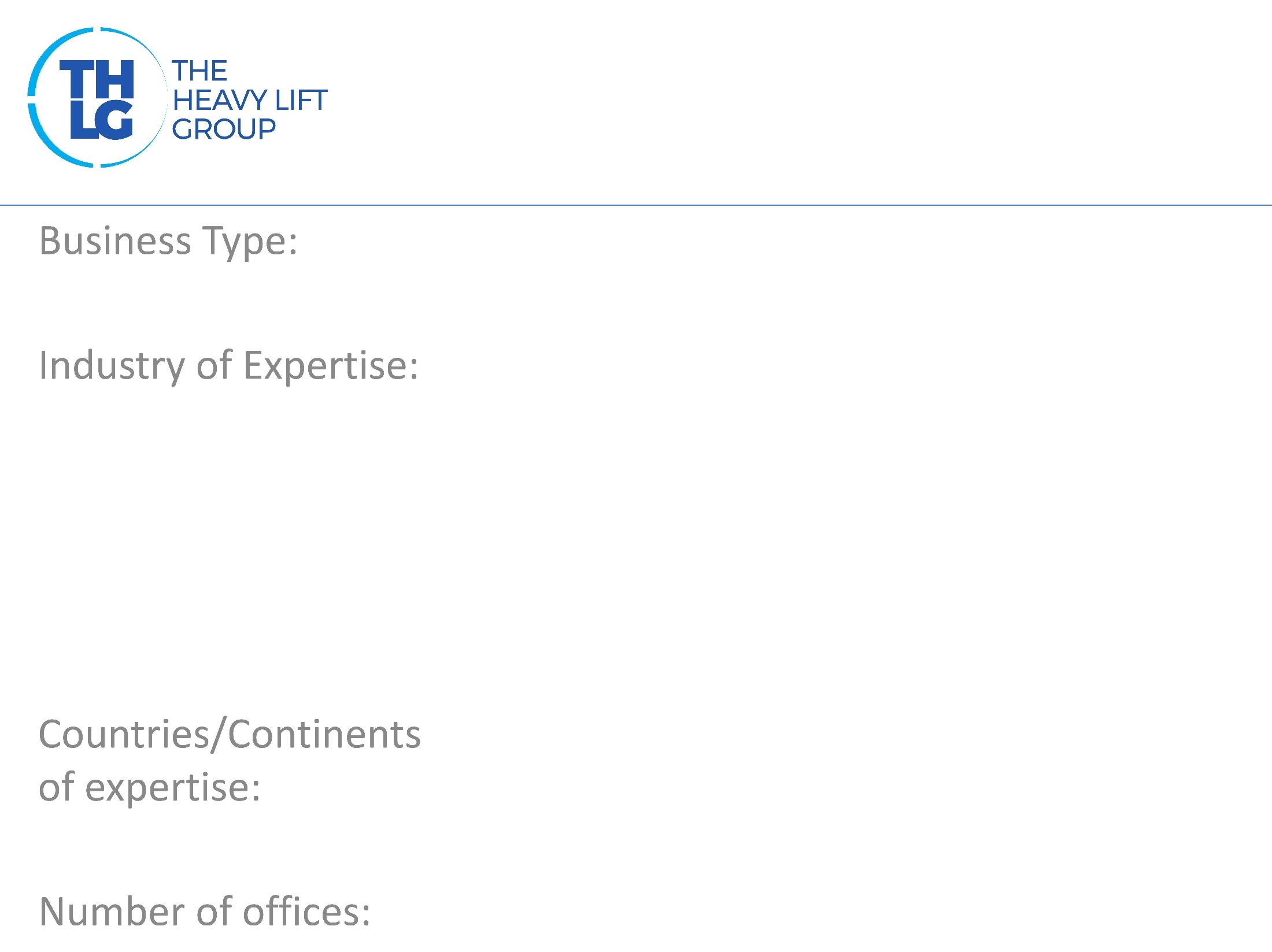 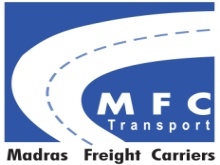 INDIATHLG member since 2011
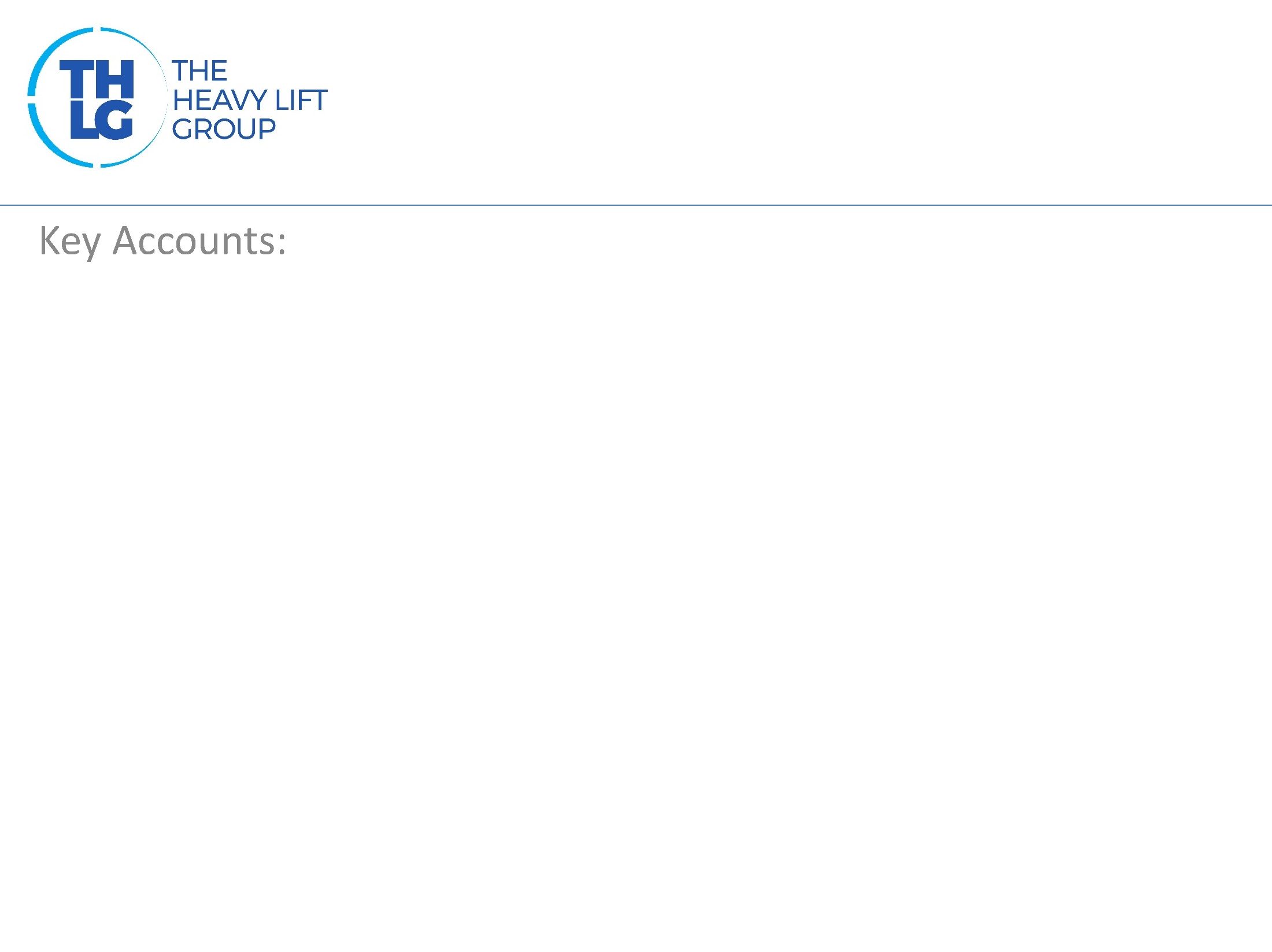 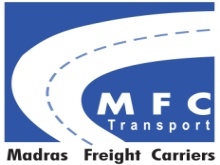 INDIATHLG member since 2011
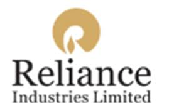 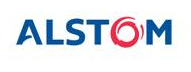 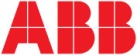 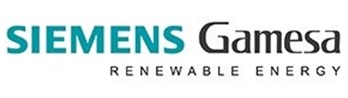 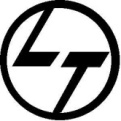 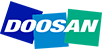 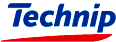 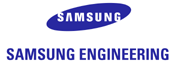 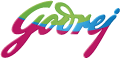 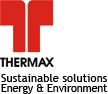 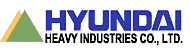 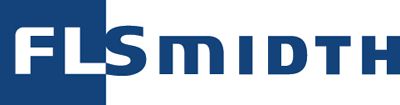 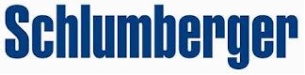 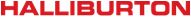 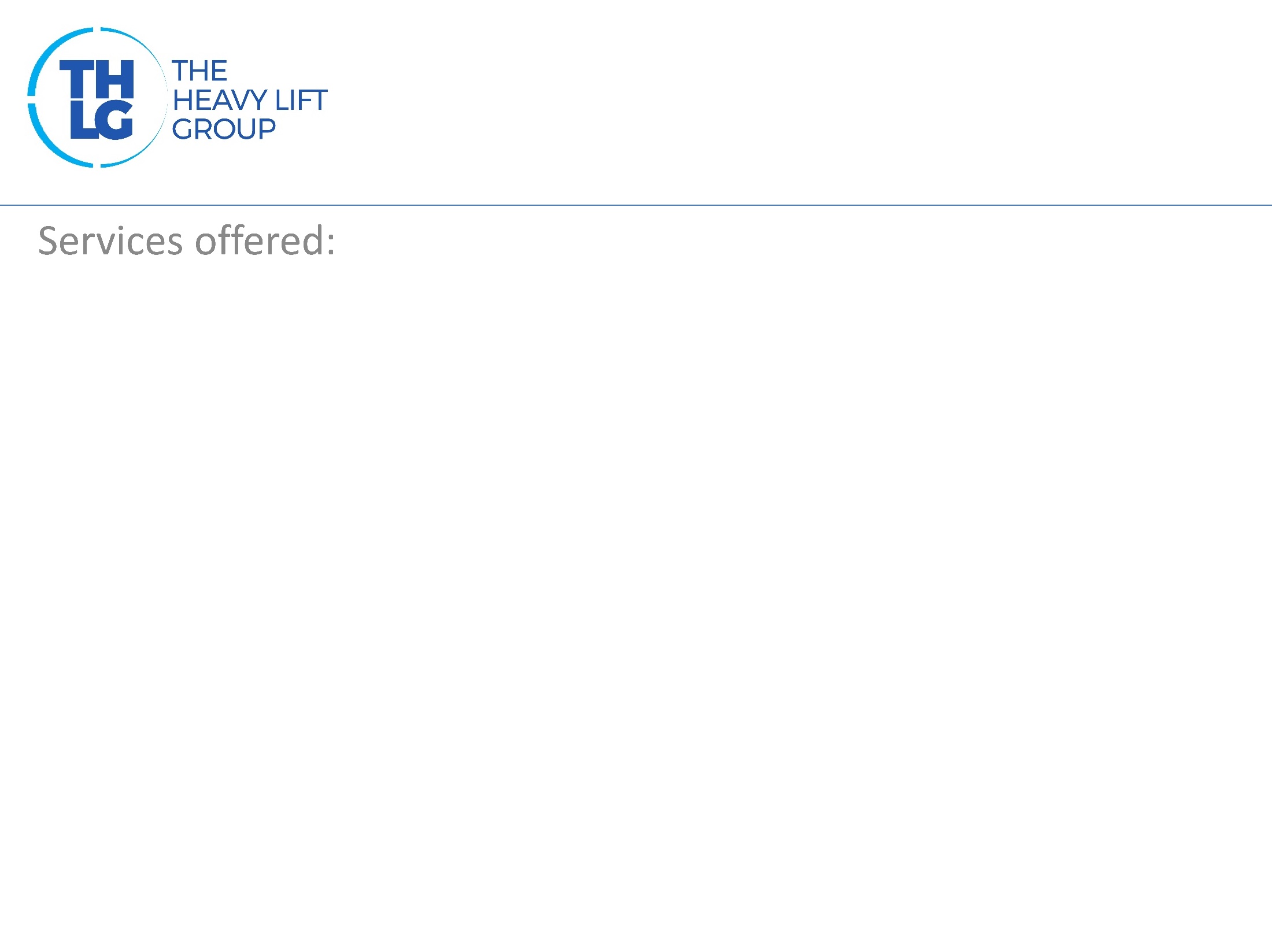 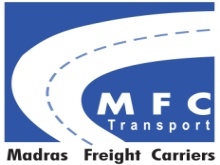 INDIATHLG member since 2011
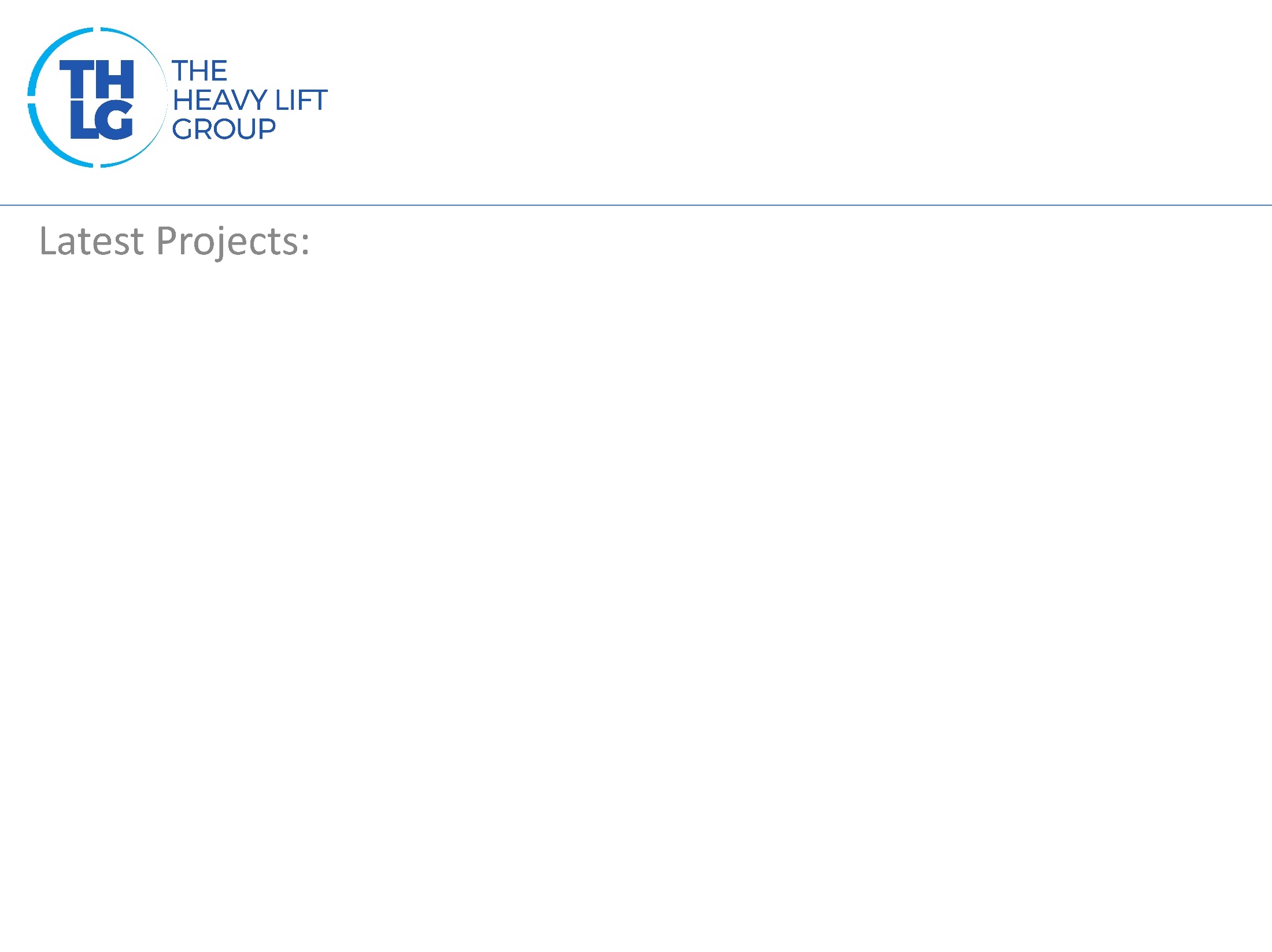 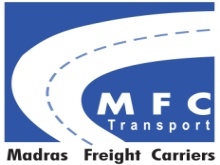 INDIATHLG member since 2011
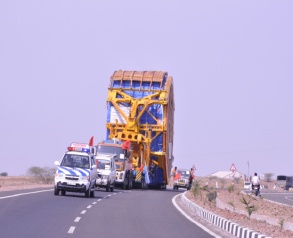 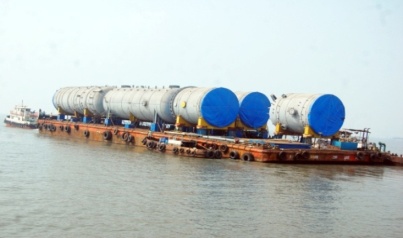 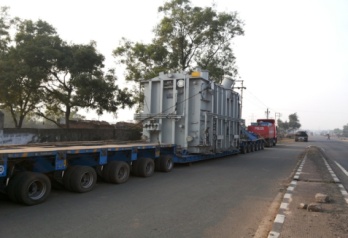 Join us on social media
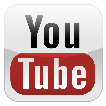 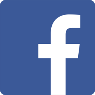 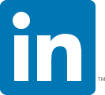 Transformer
Nuclear  Power
Multi-Modal
Read all about our projects:
Visit our Corporate Blog
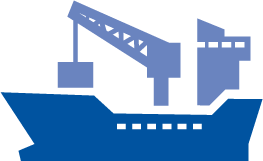 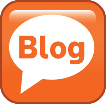 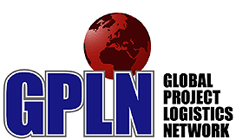 Participation in other Groups: